Coles County Entrepreneurship Class
Beginning Fall of 2012
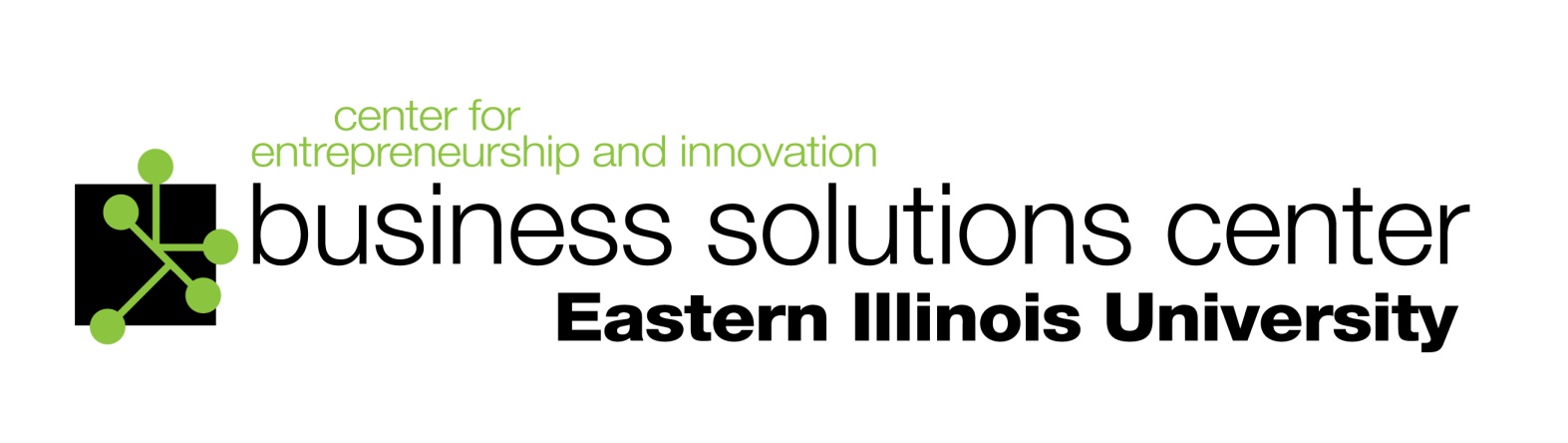 Mission – To provide early entrepreneurship education and business support services  thereby spurring economic growth in the region.
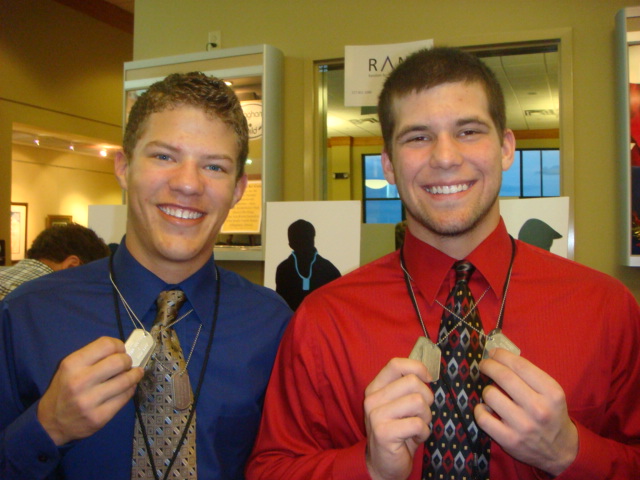 Why this Class?
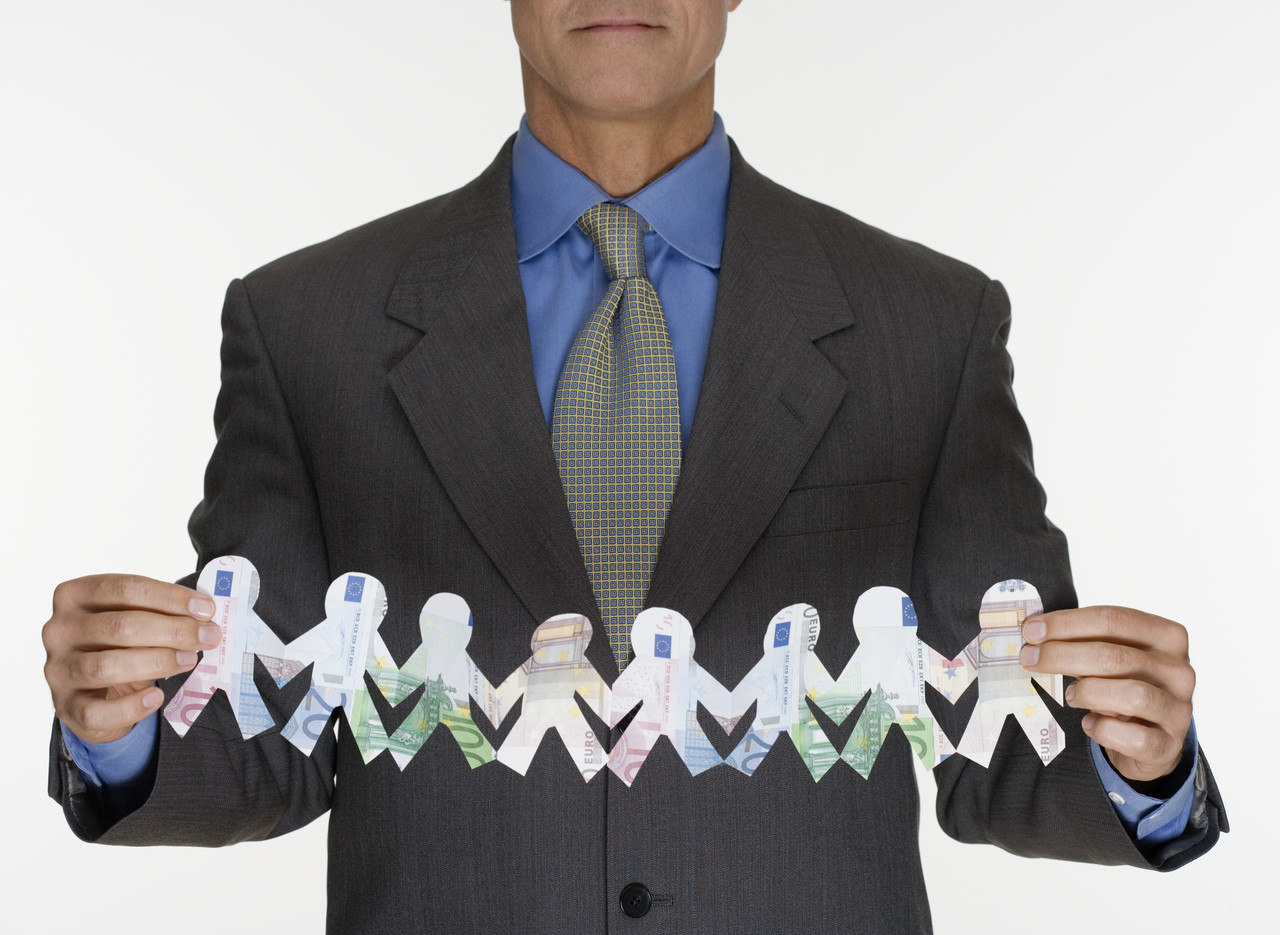 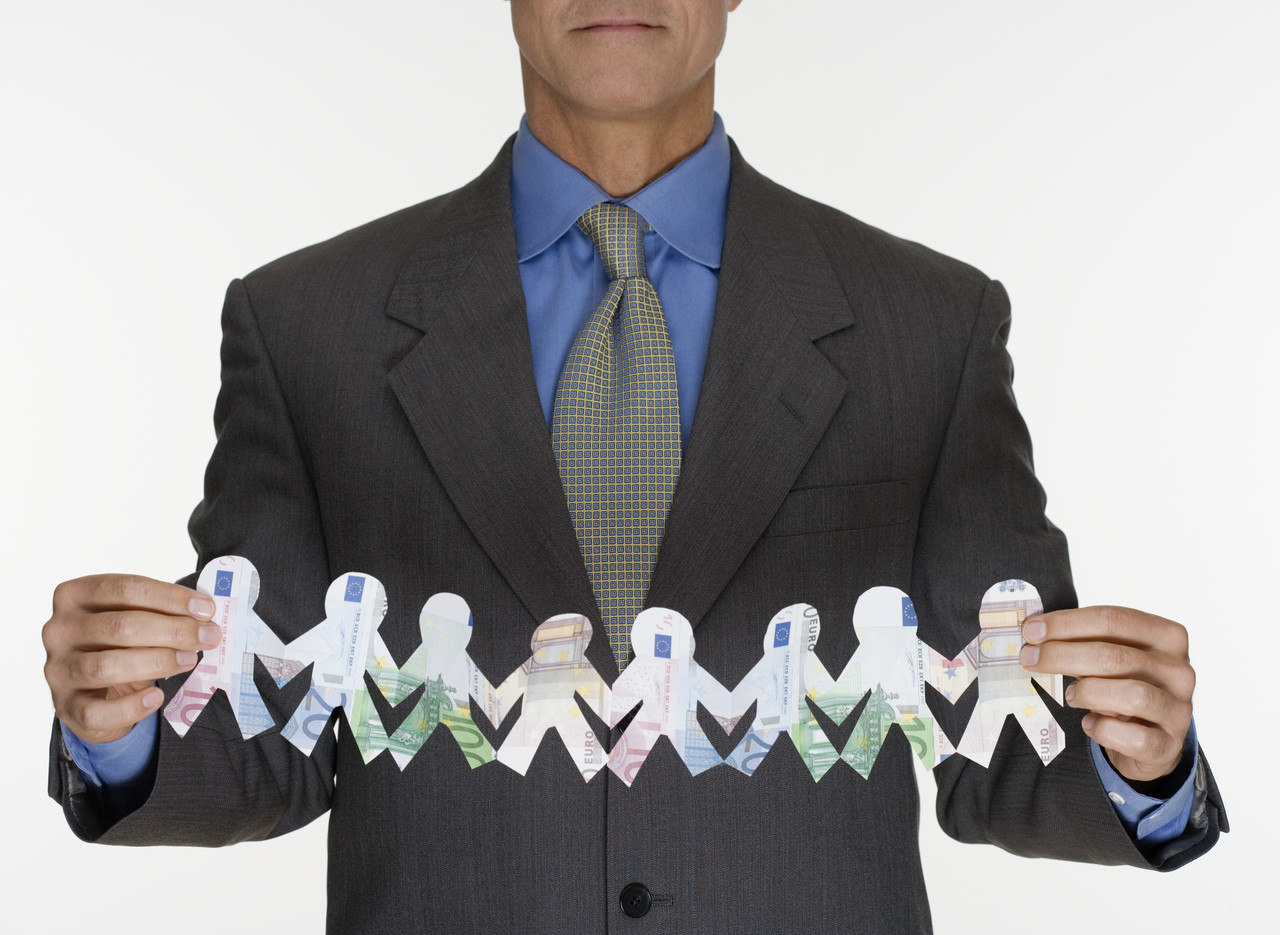 Central Illinois is 2x more risk adverse than the rest of the country.
Milliken  University Study 2005
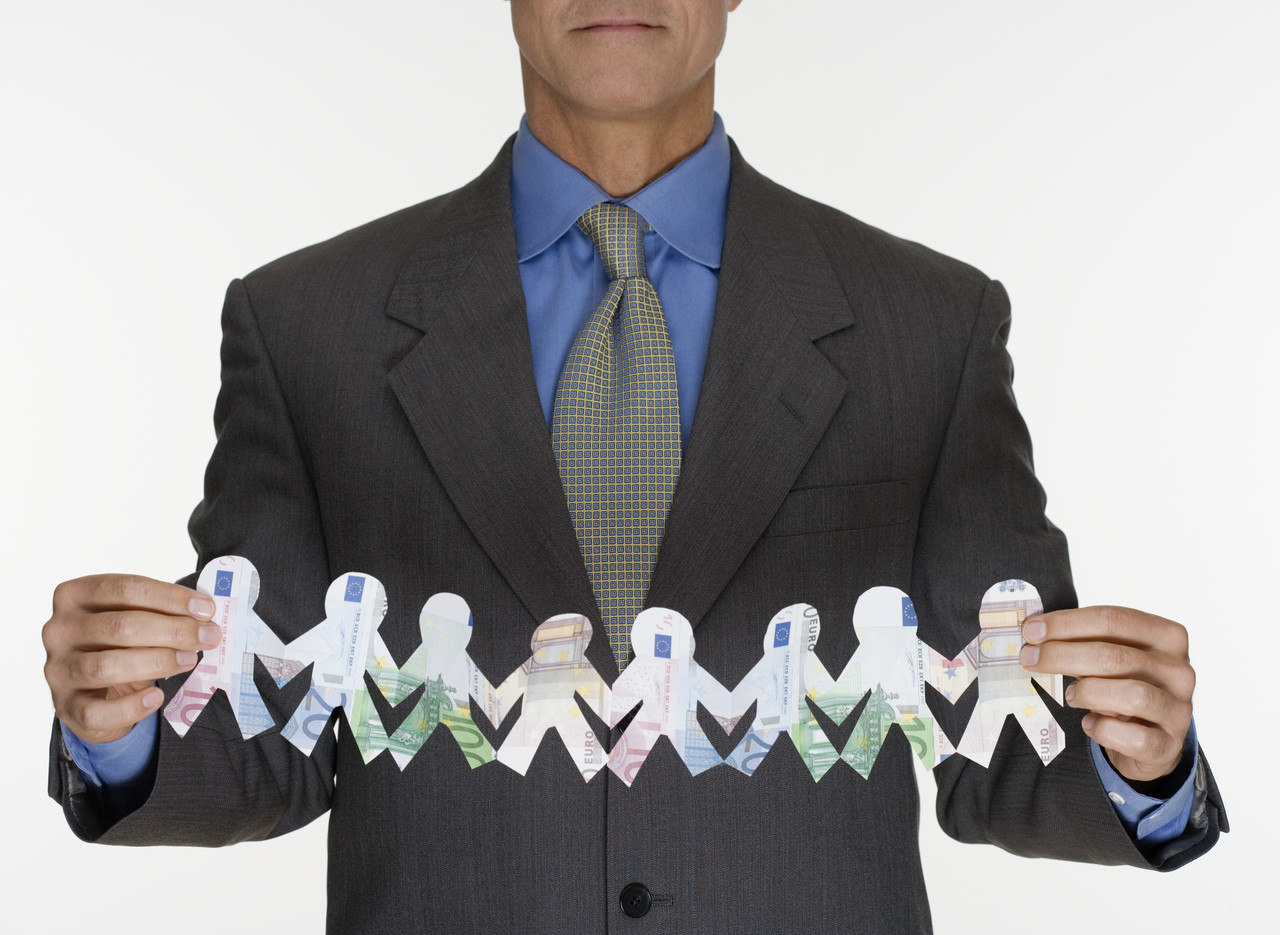 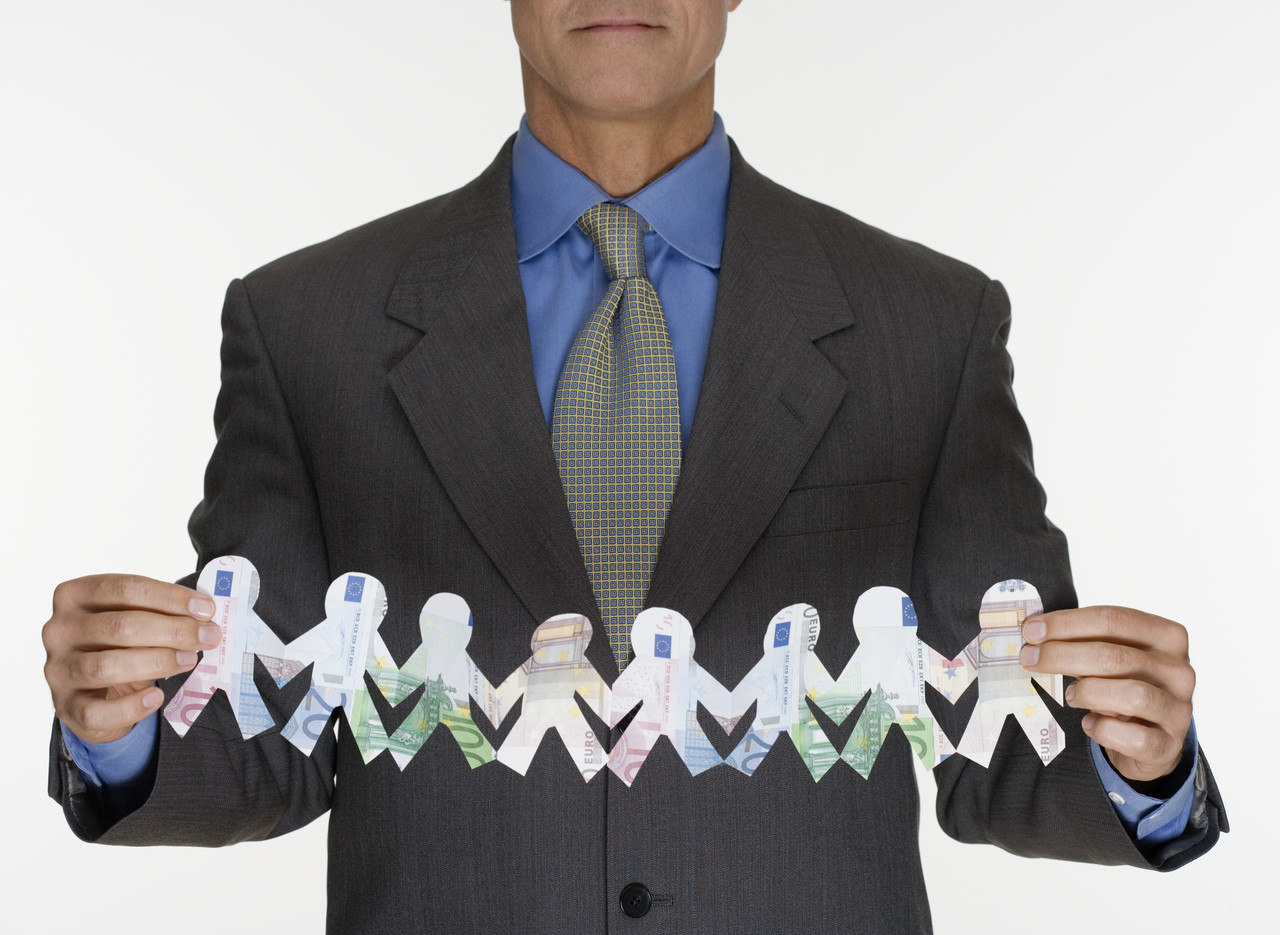 46% of millennials  want to start a business in next 5 years.
EMPLOYERS study - Sharalyn Hartwell, Generation Y Examinar
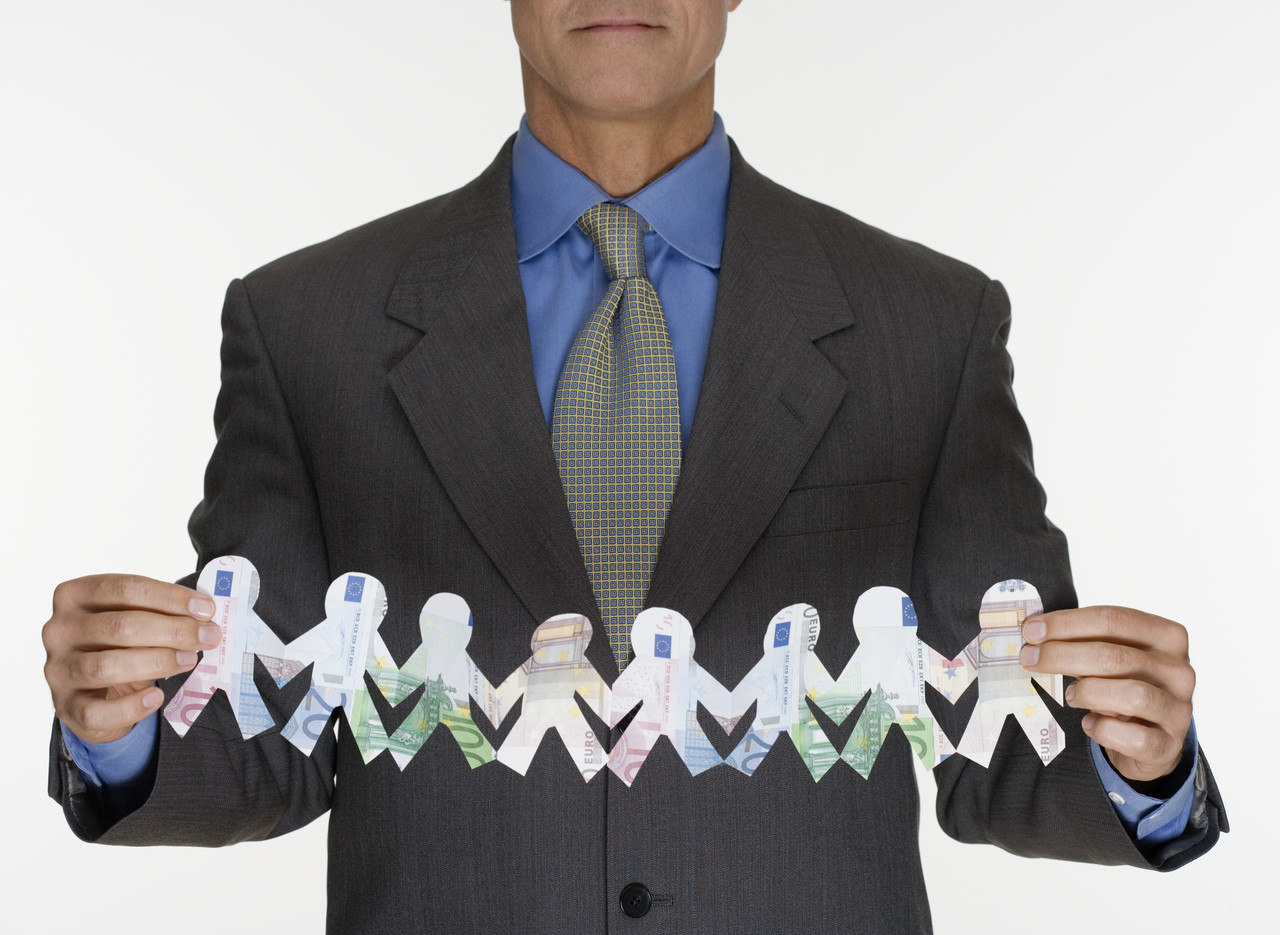 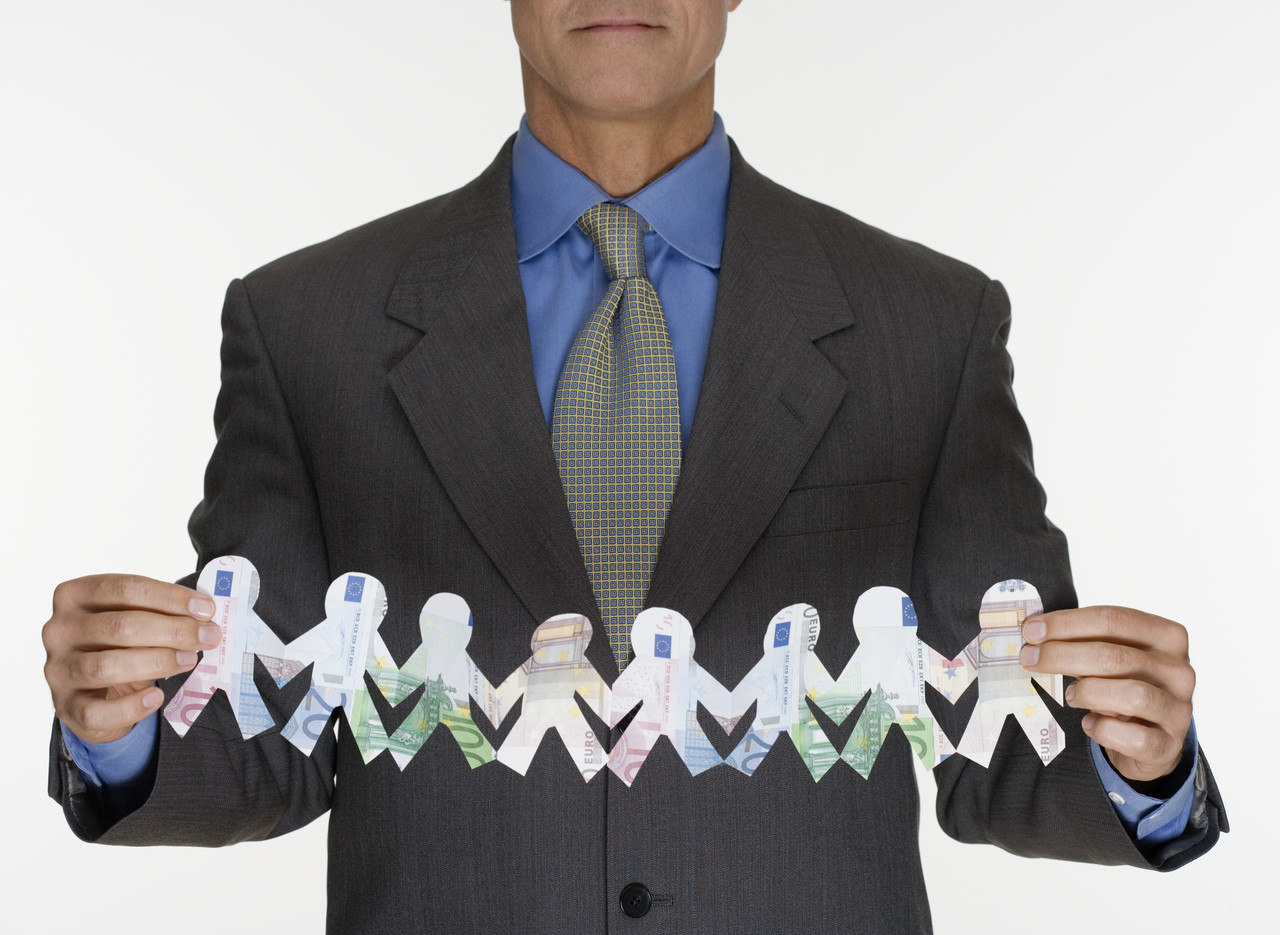 Population Loss
Brain Drain
CEO Class  - Beginning Year Retention
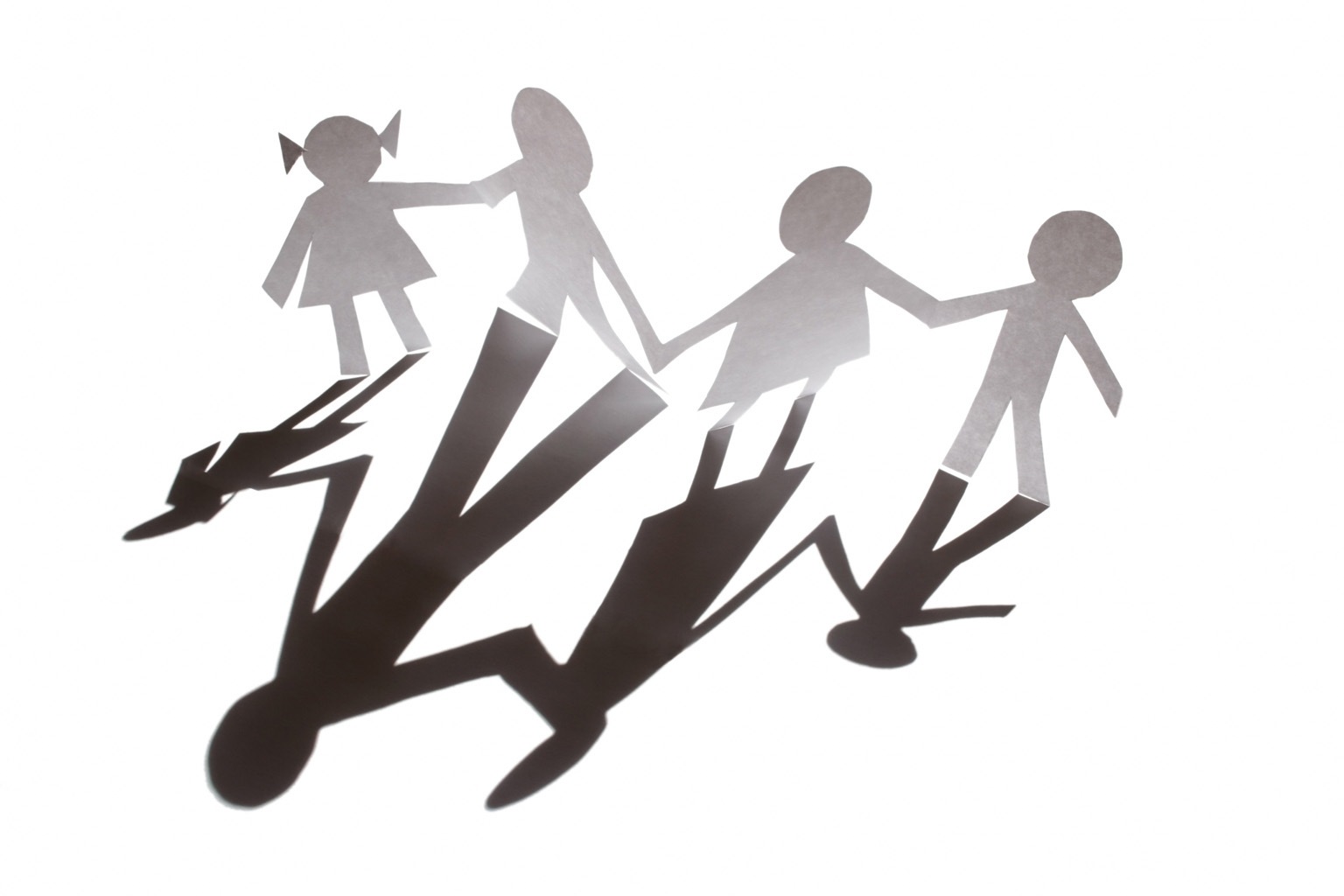 3 out of 24 return home
CEO Class  - End of Year Retention Poll
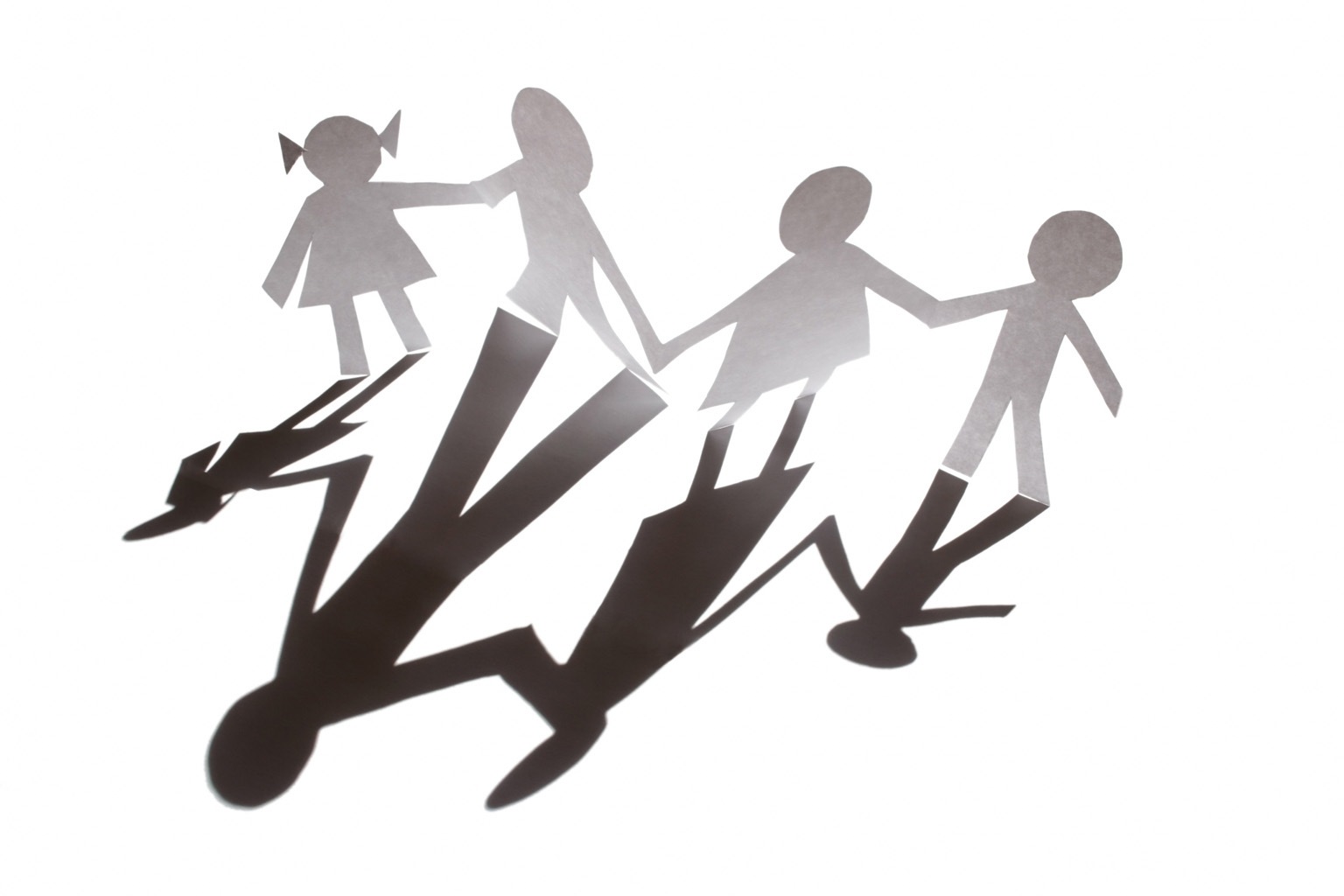 21 out of 24 return home
Partners
Mattoon Area Community Foundation
Eastern Illinois Education for Employment Services
Schools
Community
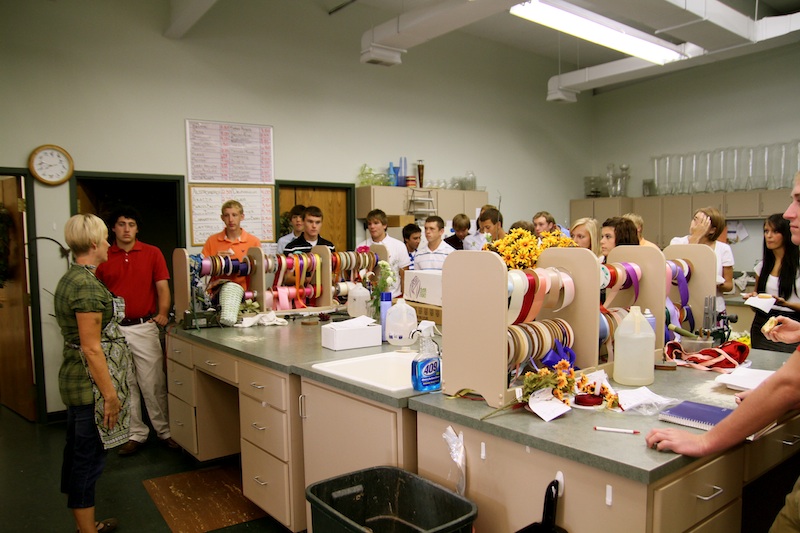 Effingham County CEO CLass
CEO 2010-2011
Student Perspective
How Can You Help?
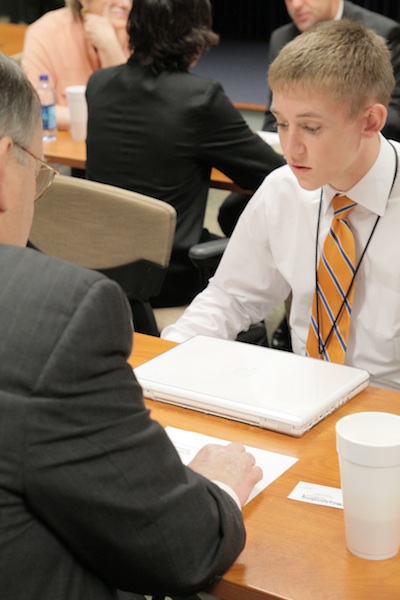 Financial Partner - $1,000 per year for 3 years
E-Class Committee
Volunteer as a Business Mentor
In-kind Donations
Host the Class for a Quarter
Serve as a Class Champion